G2: 4.1.a Increased State Certification Utilization
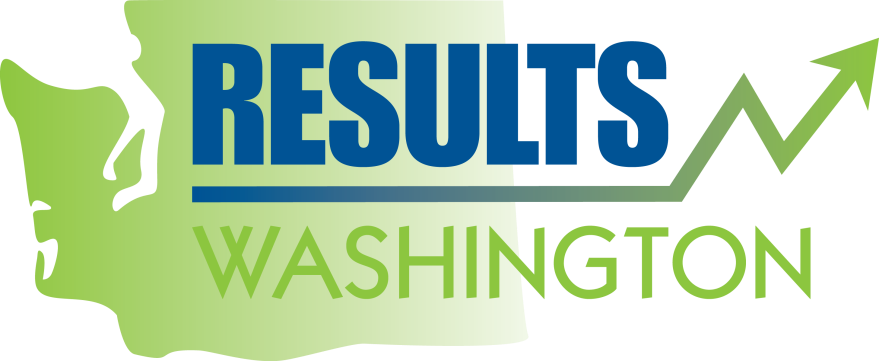 Diversity in Washington State 
Contracts, Procurement, Public Works and Transportation
Department of Enterprise Services

Chris Liu

July 29, 2015
G2: 4.1.a Increased State Certification Utilization
What we are hearing from our customers and communities

Barriers to doing business

Difficult and inconsistent processes

Current performance numbers
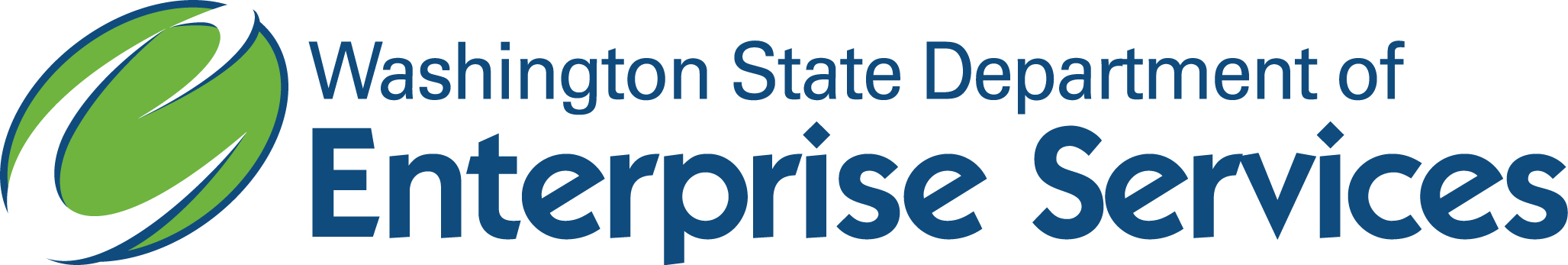 [Speaker Notes: Barriers
Bonding, access to capital
Review state statutes and policies]
G2: 4.1.a Increased State Certification Utilization
Current state
Data not standardized

Many independent efforts but no central focus

No common language

No statewide community of practice
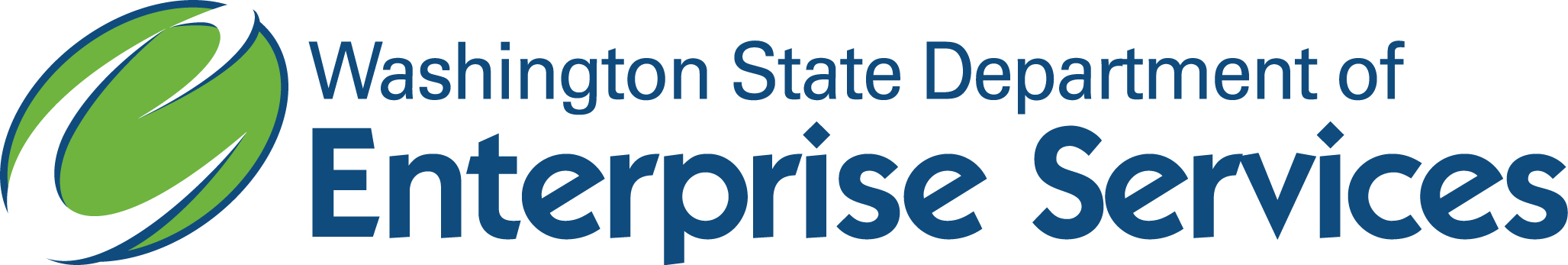 [Speaker Notes: Opportunities:
Leverage private sector and agency best practices
Broaden training]
G2: 4.1.a Increased State Certification Utilization
Strategy and next steps
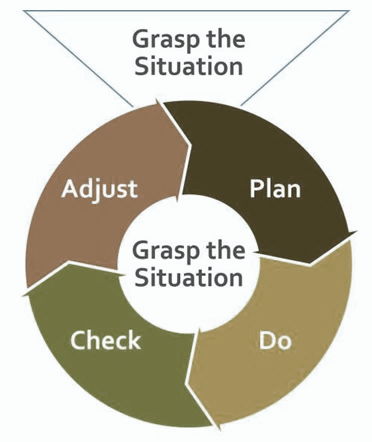 Work with community members to develop a common understanding of the issue.
Form a subcabinet. 
Mobilize a team to support the subcabinet (address the “how”).
Lean
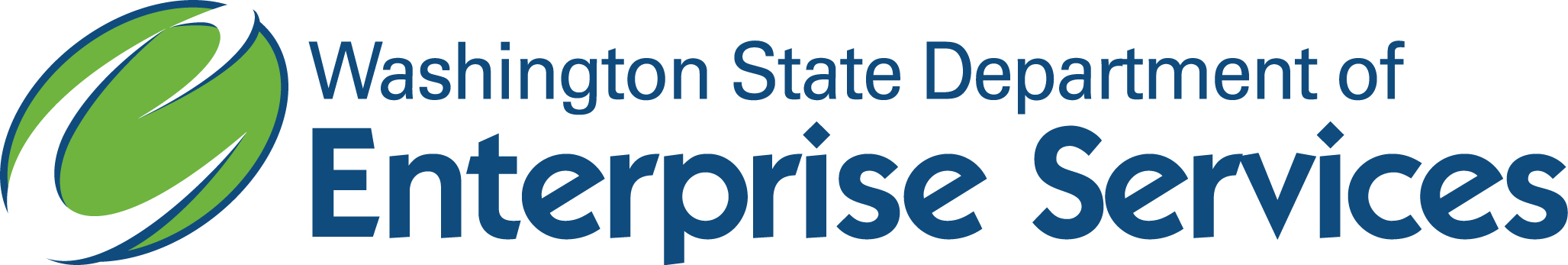 [Speaker Notes: Subcabinet is a policy making body

Support team tackles the how

Actually working with our “customer group”]
G2: 4.1.a Increased State Certification Utilization
Subcabinet Agency Members
Dept. of Transportation, Lynn Peterson
Dept. of Social and Health Services, Kevin Quigley 
Health Care Authority, Dorothy Teeter
Dept. of Enterprise Services, Chris Liu
Dept. of Corrections, Bernie Warner

Dept. of Labor & Industries, Joel Sacks

Dept. of Veteran Affairs, Alfie Alvarado-Ramos 
Office of Minority & Women’s Enterprises, Alexis Oliver
Commission on African American Affairs, Ed Prince
Commission on Asian Pacific American Affairs,  Michael Itti
Commission on Hispanic Affairs, Uriel Iniguez 


Attorney General’s Office, Laura Watson

Governor’s Office representative(s)
Represent more than 2/3  of state spending
Community of practice
Community transparency, reporting and  communication
Single source legal counsel
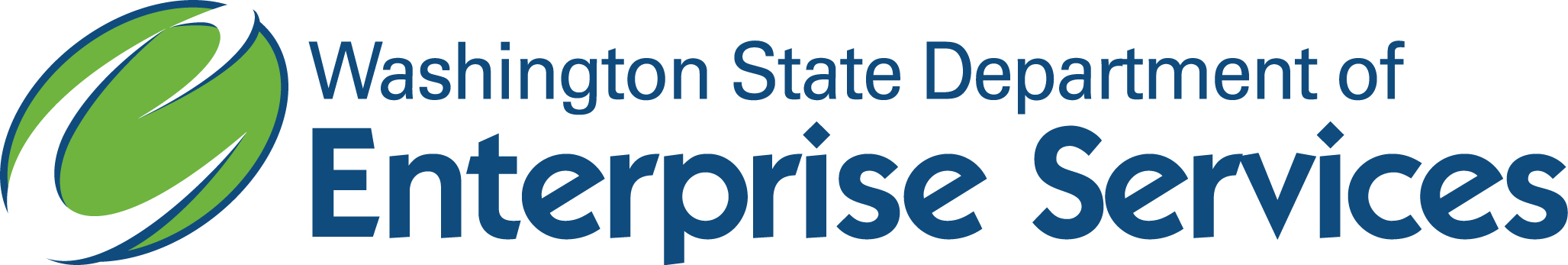 [Speaker Notes: These agencies were picked on the basis of their volume of contracting, procurement or public works projects 
Based on calendar year 2014]
G2: 4.1.a Increased State Certification Utilization
Organizational structure
Regular meetings with community members

Subcabinet formed     July 15

Subcabinet meets Aug. 4; then every third week

Support team for subcabinet formed July 20; meets daily
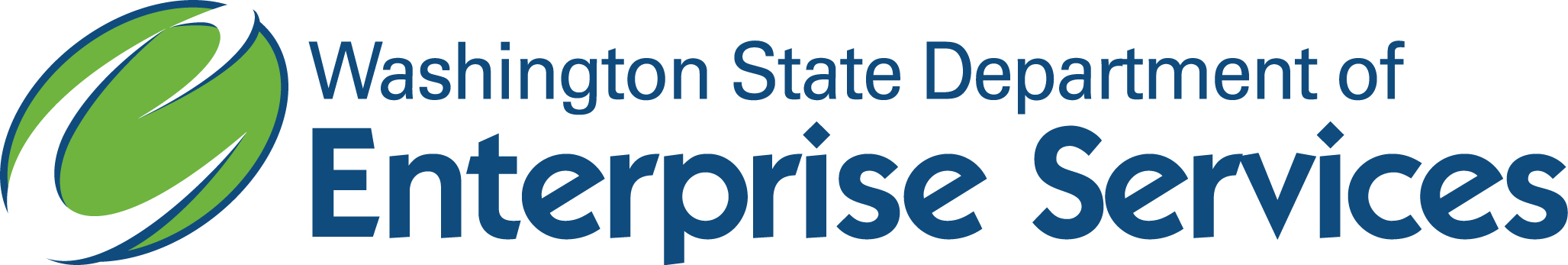 Community
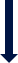 Support team
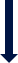 Subcabinet
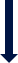 Governor’s Office
[Speaker Notes: Key community member group: Civil Rights Coalition of 25
Other examples: National Association of Minority Contractors, Tabor 100]
G2: 4.1.a Increased State Certification Utilization
Anticipated Areas of Focus
1. Contracting and procurement practices
2. Public works / transportation practices
3. Training / education practices
4. Policy / legislative initiatives
5. Data collection / report systems
6. Diversity architecture (community of practice)
7. Communication and outreach
This will not be a linear process – work in focus areas will be concurrent
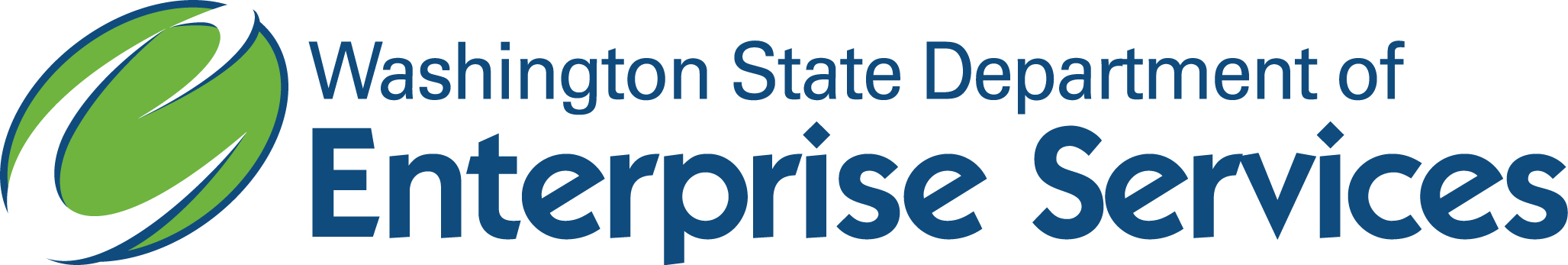 [Speaker Notes: #3. Training and education is both inward facing and outward facing.

#5. Lots of work goes into data. There are many steps, from making sure it gets to the right place to varying processes among agencies for recording and collecting data.]
G2: 4.1.a Increased State Certification Utilization
Detailed Action Plan
* Estimated
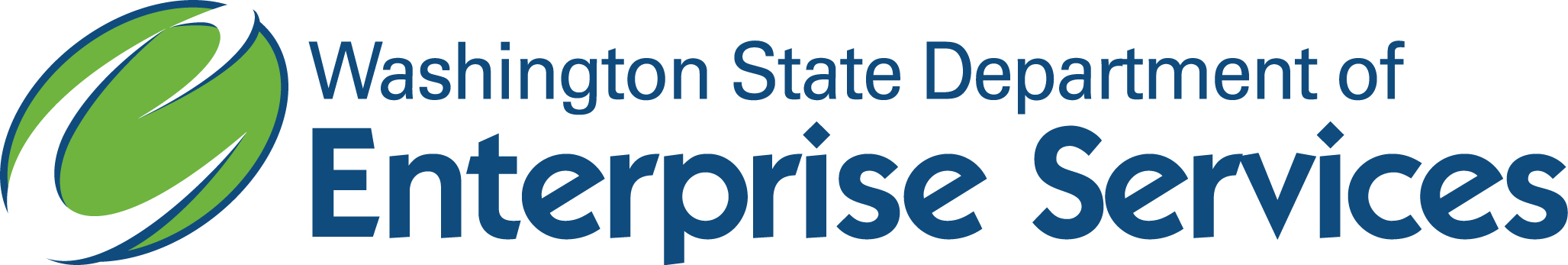 [Speaker Notes: August 14 date based on 4 weeks from start date (half of the 8 week period)]
G2: 4.1.a Increased State Certification Utilization
Detailed Action Plan
Questions and Inquiries:
BusinessDiversity@des.wa.gov
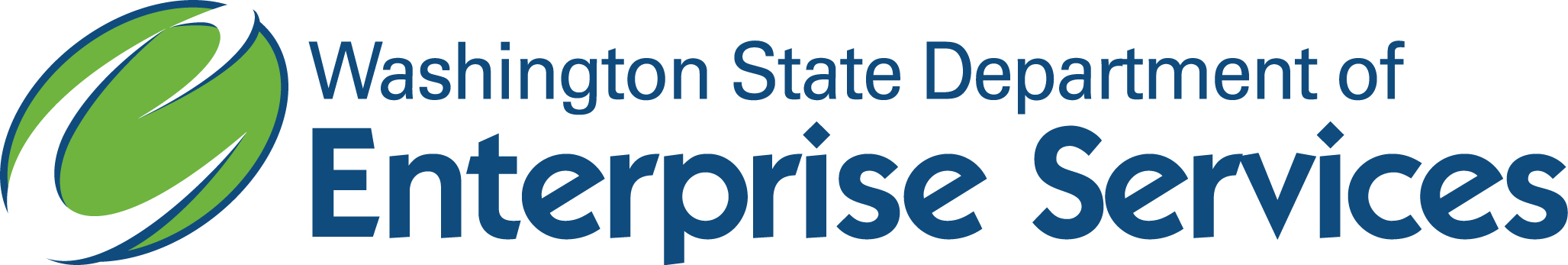 [Speaker Notes: August 14 date based on 4 weeks from start date (half of the 8 week period)]